Criminal Procedure	
Court Systems and Practices
Key Terms
Bail-jumping – defaulting on one’s own bail
Bail bondsman – one who provides bail as a surety for a criminal defendant’s release
Bail bond – a bond given to a court to guarantee the defendant will appear in court; obtains the defendant’s release from confinement
Key Terms
Excessive bail – bail that is unreasonably high considering the offense and the risk that the defendant will not appear
Surety – the person primarily liable for the payment of another’s debt or the performance of another’s obligation
Police and Prosecutor Interactions
Role of the Prosecutor
Supervise the legality of the procedures during the investigation and bring the criminal action to court
Impact police work by returning cases for further investigation and refusing to sign warrants that are lacking probable cause
Check police investigations against due process
Give instructions on certain acts or decisions concerning particular matters
Police and Prosecutor Interactions
Joint Roles
Police and District Attorney (DA) investigators may both be responsible for the investigation
Prosecutors without police cooperation will have problems investigating and presenting evidence in court
Police and prosecutors often have conflicting views over the dispositions of cases
Both parties want justice for the victims
Both parties present evidence at trial
Police and Prosecutor Interactions
Role of the Police
Investigate the crime
Protect the victim
Provide evidence and testimony in court
Depend on prosecutors to advise them on legal issues and hold them accountable in regards to constitutional rights
Pre-trial Proceedings: Rules of Discovery
Discovery is the formal process by which the defense and prosecution exchange information relevant to a criminal investigation
Provides pertinent information
Aids in adequate preparation for trial
Helps criminal justice system reach reliable outcomes
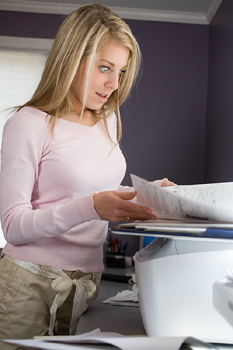 Pre-trial Proceedings: Rules of Discovery
Evidence can be appropriately scrutinized and give the accused a meaningful opportunity to challenge and test evidence
http://www.statutes.legis.state.tx.us/Docs/CR/htm/CR.39.htm
Pre-trial Proceedings: Rules of Evidence
General Purpose
Restricts the content and manner of presentation
Ensures that the trial runs smoothly
Protects against unfair trials
It is the role of the prosecutor and defense to challenge rule of evidence violations
Pre-trial Proceedings: Rules of Evidence
Rules Regulating Testimony
Purpose is to influence opinion of the judge and jury
Testimony must be logically connected to the issue and deemed admissible
Testimony that is logical to the issue is not always admissible
The witness must testify on firsthand information only (Personal Knowledge Rule)
Testimony of character by defendant or others (The Mercy Rule)
Pre-trial Proceedings: Rules of Evidence
Rules Regulating Testimony
“Bad character” evidence may not be submitted unless “good character” evidence is presented first
Witness credibility can be challenged by attacking honesty and criminal activity
If no good character evidence is entered, then the defendant’s past convictions cannot be entered
Rape victims are shielded from attacks on their sexual history under the Rape Shield laws
Pre-trial Proceedings: Rules of Evidence
Rules Regulating Testimony
Hearsay rules prevent testimony that is not firsthand from being admitted 
Statements not subjected to cross-examination are not permitted
Expert testimony may include opinions and references to previous witness’ testimony. Expert testimony may be paid
The “Chain of Custody” rule regulates admissibility and credibility of evidence to ensure evidence is not tampered with or somehow altered prior to the trial
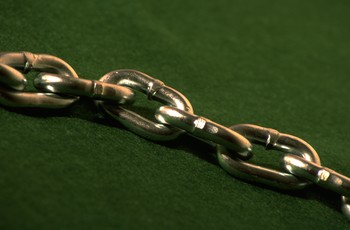 Pre-trial Proceedings: Rules of Evidence
Rules Regarding Scientific Evidence
Include scientific or forensic evidence
Scientific evidence entered by both sides
DNA
Fingerprints
Ballistics
Polygraph results are not considered reliable and are inadmissible
Pre-trial Proceedings: Rules of Evidence
Rules Regarding Scientific Evidence
Other forms of altered consciousness statements are not accepted
The judge determines admissibility by considering
Validity of the evidence
Credibility of the science behind it
How influential the evidence may be
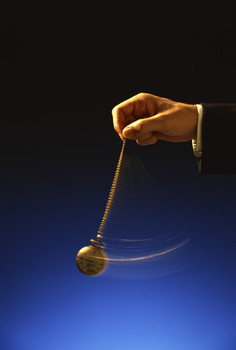 Pre-trial Proceedings: Rules of Evidence
Rules Regarding Scientific Evidence
Private information cannot be released without consent of the holder
Confidentiality Exceptions
Client telling his or her attorney he or she will commit a future crime
Holder of privileged information elects to also include a third party in the communication
Pre-trial Proceedings: Bail Process
Order of Process 
Arrest
Booking (jail)
Arraignment
The judge determines if the subject is eligible for bail and the cost 
The judge takes into account
Seriousness of the crime
Flight risk
Criminal history
Ties to the community
Danger to others
Pre-trial Proceedings: Bail Process
Cash Bail - the accused pays the full amount of bail in cash. The court may accept checks or credit cards
Surety Bond (Bail Bond) 
The bail bondsman pledges to pay the full value of the bond if the accused does not appear in court.  The bail bondsman charges 10–20% and collects some sort of collateral that usually involves a friend or a relative
If the defendant fails to appear before the court, the bail bondsman is responsible for paying the entire bail amount
A bounty hunter is then contracted to locate the defendant and bring him or her before the court
Pre-trial Proceedings: Bail Process
Release on Citation – the suspect is issued a citation to appear before a court at a later date
Release on Own Personal Recognizance – the suspect is responsible for showing up to court dates and does not pay bail. It is highly unlikely the person will flee and not appear for court
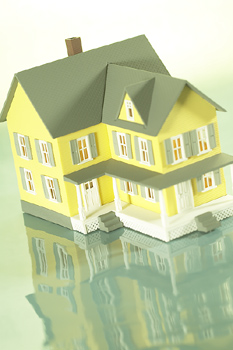 Property Bonds – the defendant provides property as a bond and a lien is placed on the property. If the defendant fails to show for court the property is foreclosed on to recover the bail
Resources
Texas Code of Criminal Procedure (CCP, Art. 39.14) http://www.statutes.legis.state.tx.us/Docs/CR/htm/CR.39.htm
Do an Internet search for the following:
Cold case resulted in heated relationship between police chief, prosecutor
Lawfirms evidence in criminal trials
How bail works
Relationship between the Prosecution Service and the Police